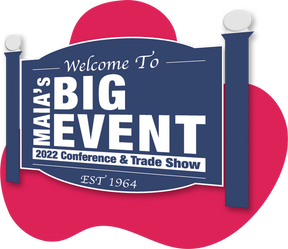 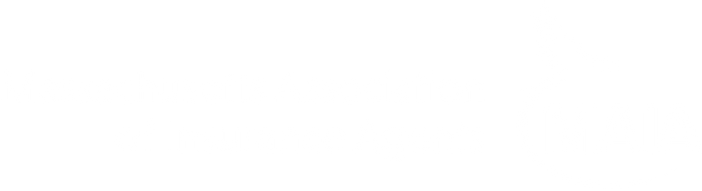 Current Events and the 
Impact Upon Insurance
Richard G. Clarke, CIC, CPCU, RPLU
Dick Clarke Insurance Answers LLC Woodstock, GA 30188
Phone: (678) 923-7034
Email: DickClarkeInsuranceAnswers@gmail.com
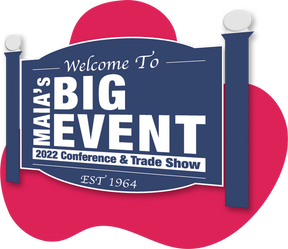 What’s in the News?
2
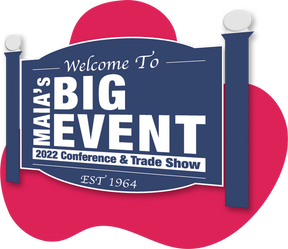 Important to Emphasize
How news impacts (and demands) insurance coverage;
Major exposures NOT COVERED in insured's individual policies;
Coverages available at additional premium ("relationship currency");
Ability by agent to access coverage, generally (direct markets  E+S markets and MGAs);
Leverage by the agent to obtain coverage(s) necessary ("production currency").  May be premium volume, special arrangements, etc.);
Agent as a source of education and information on insurance;
Agent as a committed communicator ("relationship currency").
3
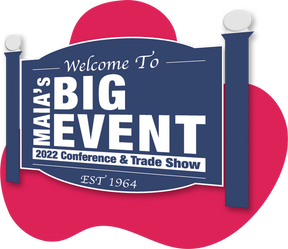 Constant Developments Impact Insurance
Legislation (Affordable Care Act);
Social Developments (Social Engineering Fraud);
Societal Trends (“Political Correctness");
Regulators and Court Verdicts (Website Content Accessibility Guidelines - WCAG);
Catastrophes (Natural Disasters – Forest Fires);
Major accidents/human error (Duck boats);
Litigation (Surfside Condos – Sandy Hook Suits).
4
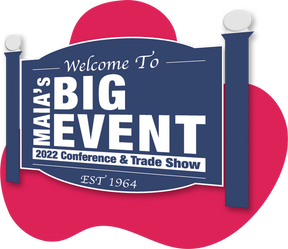 Affordable Care Act
Employers with	50+	Employees Must be in Compliance – Rigorous.  Individual Mandate Eliminated 2017.  Endorsement to Fiduciary Liability insurance;
Guidelines for Group Health Insurance:
Fines and Penalties for non-Compliance;
Main Regulator is IRS;
Rigid – talk of “Single Payer System”;
Solution:	Fiduciary Liability Insurance With "ACA Fines/Penalties Endorsement"
5
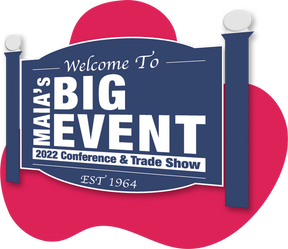 Fair Labor Standards Act ("Wage and Hour")
Easy for employers to be accused of violation (iPhones, iPads, etc.). Customer service focus;
Increasingly picky underwriting, but can be covered under many EPLI policies;
Legal climate against employers;
Many underwriters willing to include a small sub-limit for defense only;
Monoline products at Lloyd's and Bermuda, with big retentions and major premium amounts.
6
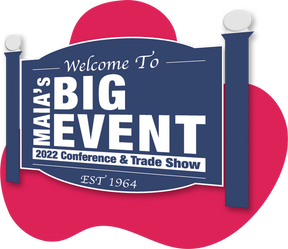 Website Content Accessibility Guidelines ("WCAG")
To date, has mostly impacted airlines and  grocery chains, but litigation potential growing;
The more creative the website, the greater the possibility for restriction;
Likely covered with good EPL Third Party Coverage for discrimination.  Must avoid EPL exclusion for Internet activities/Cyber.
7
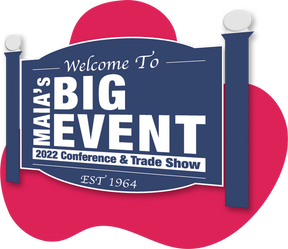 Increasing Pressure on EPLI
Employment-related "Breach of Privacy";
Understanding "Ban the Box" regulations;
Wage and hour (“FLSA”) litigation;
FULL Third Party cover or just harassment?
Immigration Control Act of 1986 - Defense Expenses only offered, if available;
Effect of opioids and marijuana on workplace;
Reliance upon social media: "screen addiction";
Packaging EPLI with D+O and Fiduciary Liability.
8
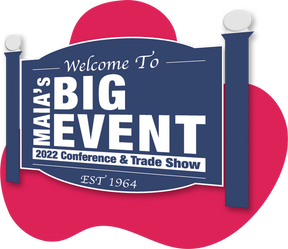 Directors and Officers Liability Issues
Understand impact from seemingly unrelated exposures [Equifax; duck boats; "Me too"; limousine crash; major data breaches; PG&E];
Market conditions - impact of heavy competition vs. large claims;
Must understand coverages A, B, and C;
Increasing interest in Excess Side A DIC;
Potential “timing” problems with changing insurers;
Investigatory and interview expenses;
Issues when the Insured Organization is an ESOP;
9
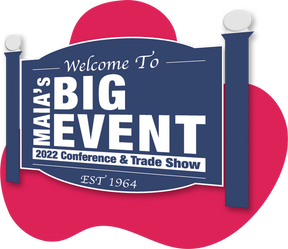 Crime Insurance
"Loss Sustained" or "Discovery" claims trigger?
Importance of Third Party extension;
Mandatory ERISA Fidelity insurance;
"Ban the Box" - Termination as to any Individual Employee – Crime Policy Condition;
Computer Fraud - Social Engineering Fraud (Potential Overlap with Cyber);
Increasing importance of K, R &E Coverage.
10
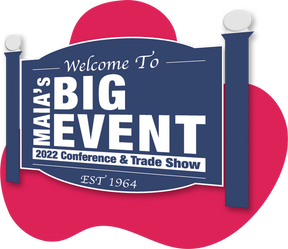 Cyber Exposures and Insurance
Grasp the three main insurance policy coverages;
Ransomware/Extortion; computer restoration; Social Engineering Fraud;
Payment Card Industry ("PCI") compliance - fines/penalties;
Notification Costs Reimbursement - sub-limit or number of notifications?
Internet of things (IOT) keeps expanding;
Complex BI/EE exposures;
11
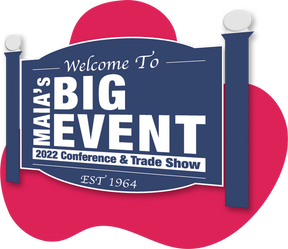 Inter-relatedness of Individual Insurance Coverages
Everything rests with the actual allegations made - not nearly so much with what client describes as having happened;
 "Duty to Defend" vs. "Indemnification"; "claims made" vs "claims made and reported";
D+O insurance emerging as VERY important (the impact of decisions and governance);
Crime insurance vs. Cyber insurance (some possible overlap);
EPLI vs. Cyber (“WCAG”);
EPLI vs. D+O. (#MeToo))
12
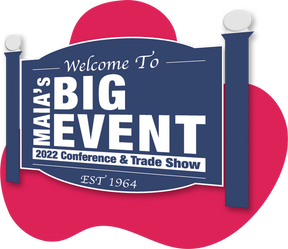 Resources
The D+O Diary (www.dandodiary.com);
www.lexology.com and www.mondaq.com;
Richard Betterley's Insurance Reports (www.irmi.com);
Cyber:  www.eriskhub.com;
www.eeoc.gov (EEOC Charge Statistics);
www.privacyrights.org and www.idtheftcenter.org (Data breach statistics);
Cyber:  www.krebsonsecurity.com
13
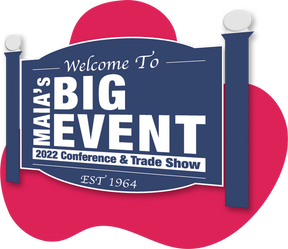 Miscellaneous Exposures/Insurance
Intellectual property – how to identify and cover?
Reps and warranties insurance;   
Artificial intelligence (AI) Siri and Alexa as base examples;
Blockchain and Cryptocurrency –  impact upon insurance;
Natural disasters: flood, earthquake, mudslides, volcanic eruption, wildfires;
Environmental and climate – impacting exposures.
14
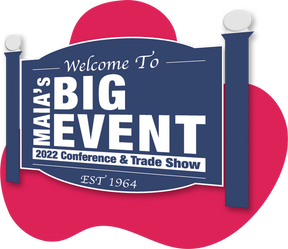 Fiduciary Liability Insurance
Distinguishing mandatory from optional insurance in ERISA;
“Personally liable” aspect of ERISA;
 
Fidelity insurance, and Employee Benefits Liability (EBL) Insurance – very different coverages;
The importance of HIPAA civil money penalties coverage; relationship to Cyber;
The importance of Affordable Care Act fines/penalties coverage;
Issues when the insured organization is an ESOP.
15
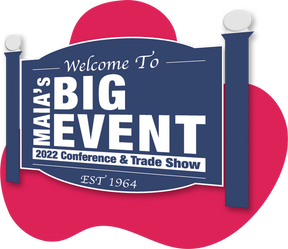 Looking Ahead
"It's always something, and that creates opportunity!"
16